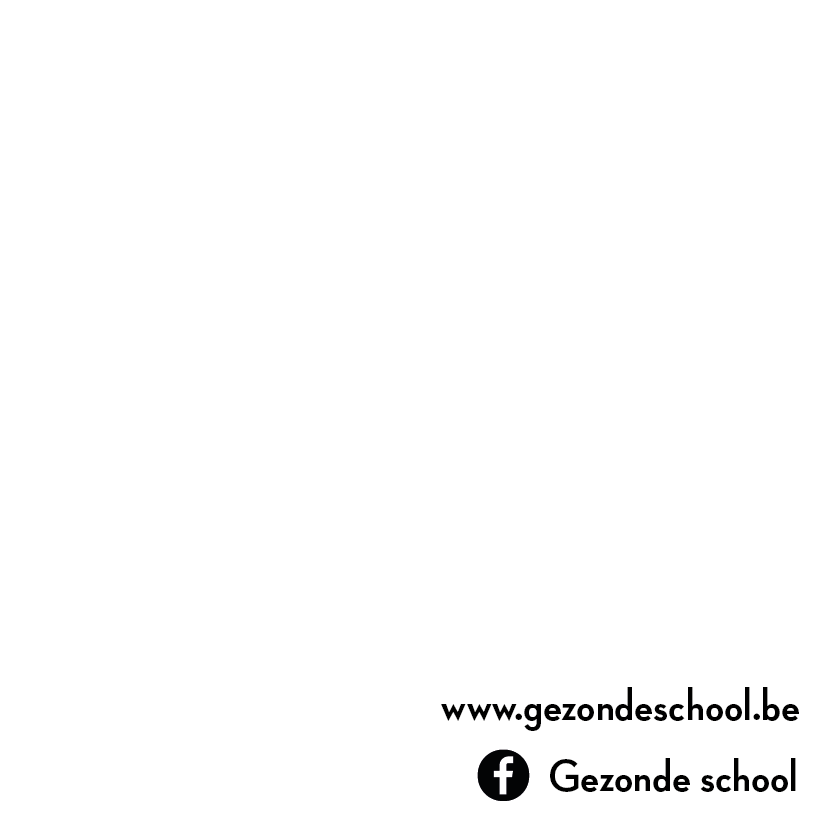 Voedingsbeleid op school
Wat, hoe + de rol van een lokaal bestuur
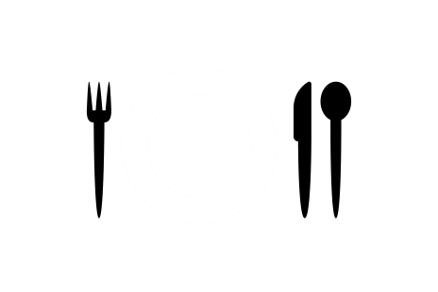 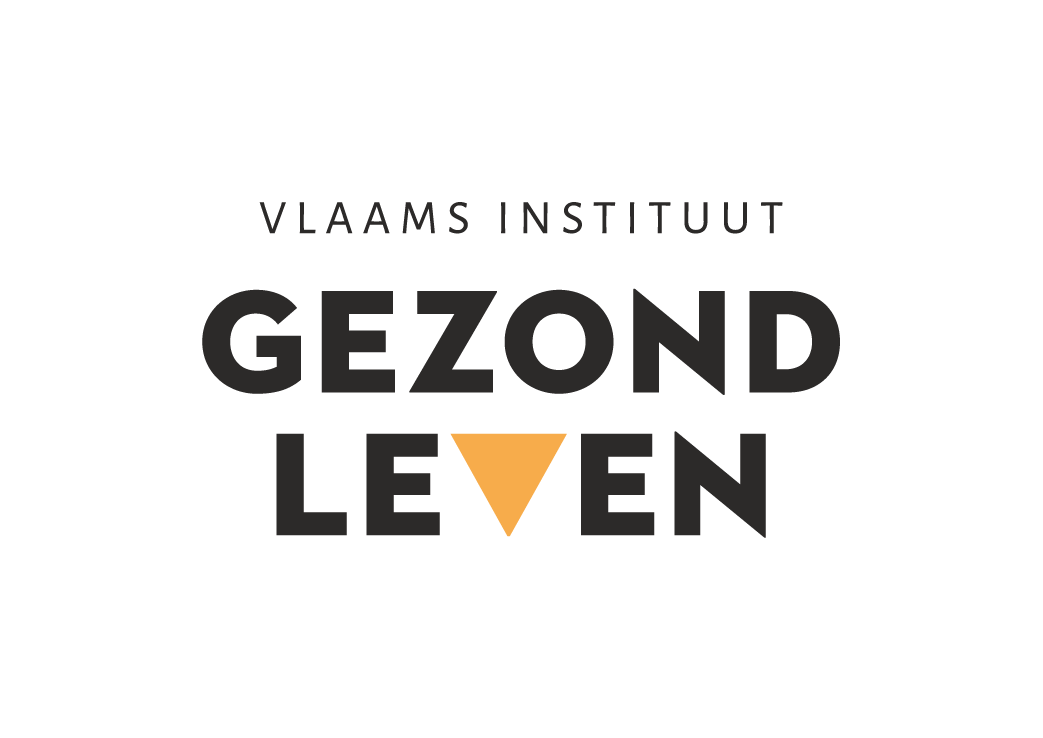 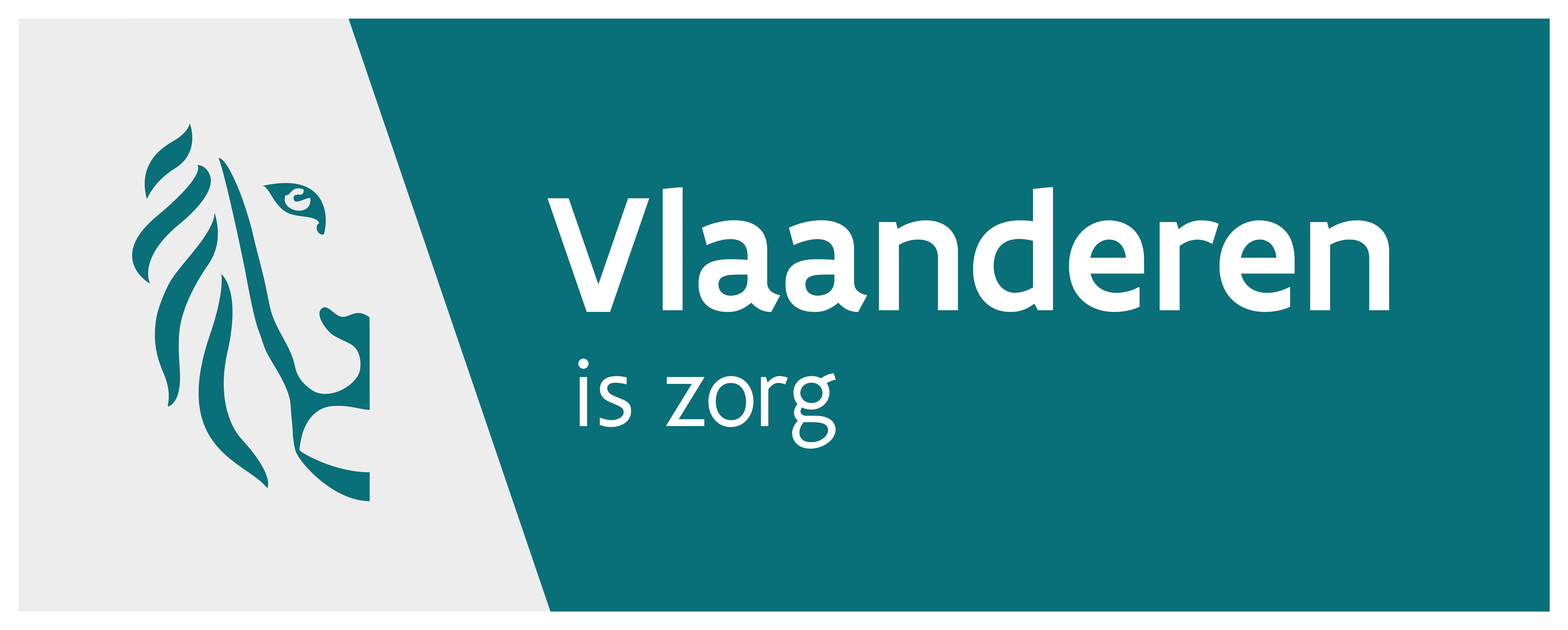 [Speaker Notes: Welkom allemaal bij onze sessie over hoe je kan werken rond gezonde en milieuverantwoorde voeding in het secundair en basis onderwijs, en hoe je hiermee kan evolueren naar een Gezond en milieuverantwoord voedingsbeleid op school.]
Gezonde en milieuverantwoorde voeding
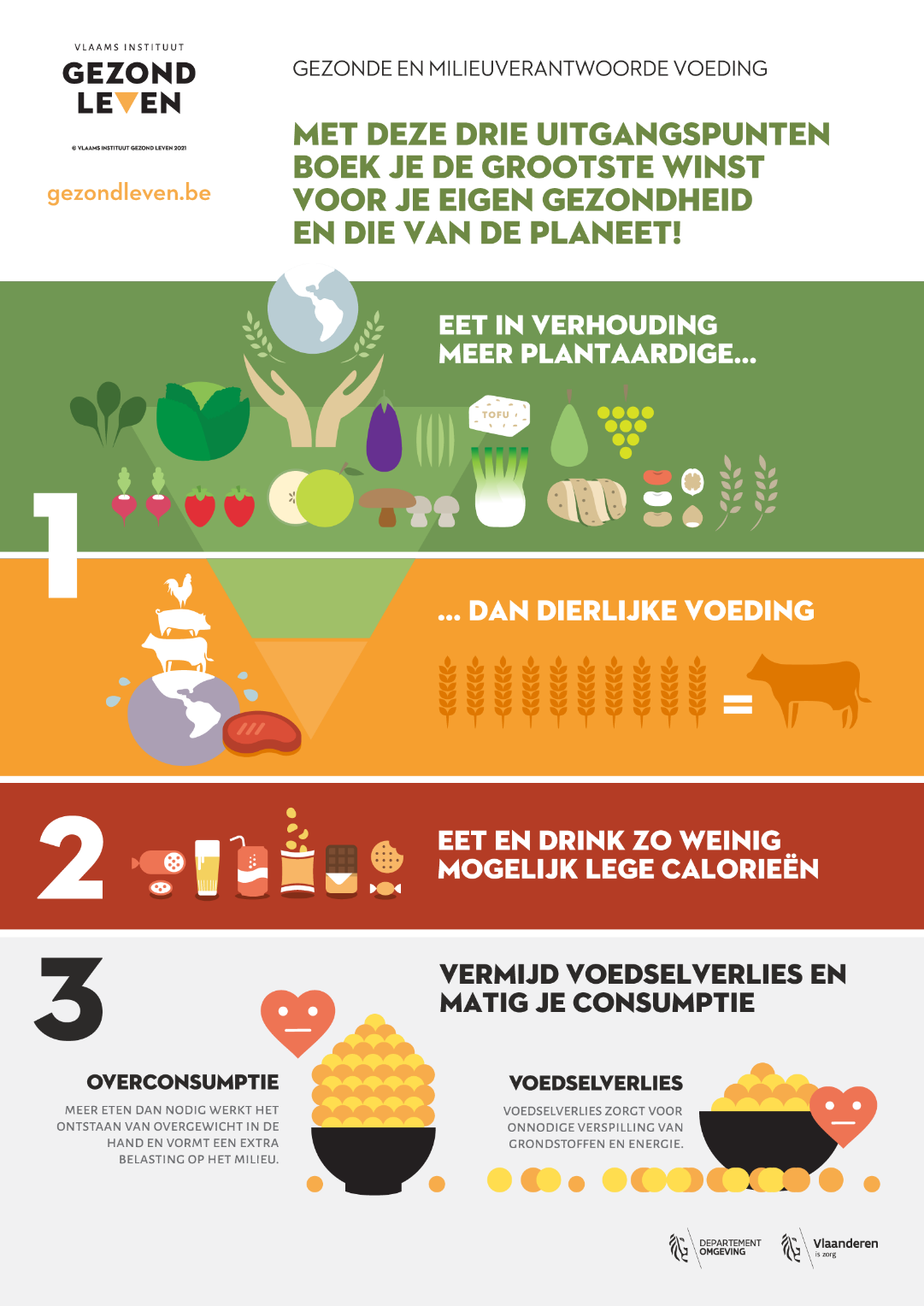 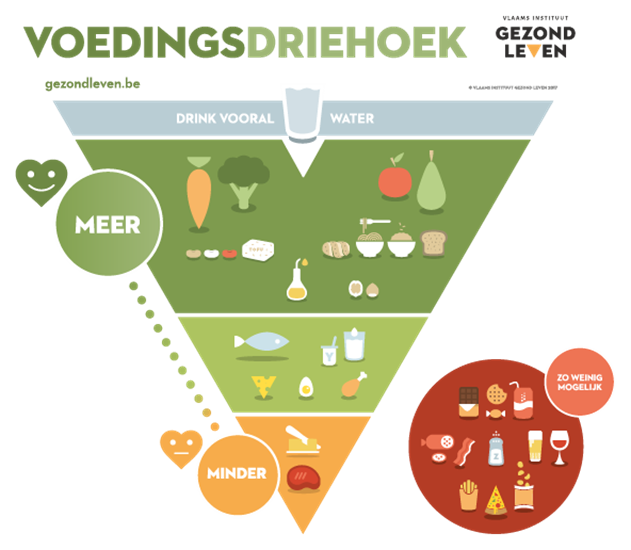 [Speaker Notes: Sinds kort geeft de voedingsdriehoek niet alleen de richting naar gezonde, maar ook naar milieuverantwoorde voedingspatronen. Beide aspecten werden volledig geïntegreerd in de aanbevelingen.

De voedingsdriehoek werkt volgens drie uitgangspunten: ten eerste, eet in verhouding meer plantaardige dan dierlijke voeding. Plantaardige producten zijn bv. groenten, fruit, volle granen en peulvruchten. Ten tweede, eet en drink zo weinig mogelijk lege calorieën. Dat zijn producten die veel energie aanleveren, met een hoog gehalte aan vet, suiker of zout, maar die weinig of geen voedzame stoffen hebben zoals vitaminen, mineralen en vezels. Dan hebben we het over snoep, koeken, chips, frisdrank,  …  En ten derde, vermijd voedselverlies en matig je consumptie. En deze drie uitgangspunten vormen de wetenschappelijke basis voor de Gezond-Leven tips bij de voedingsdriehoek.]
Gezond-Leven TIPS BIJ DE VOEDINGSDRIEHOEK
En hoe doe je dat?
Wat eet je best?
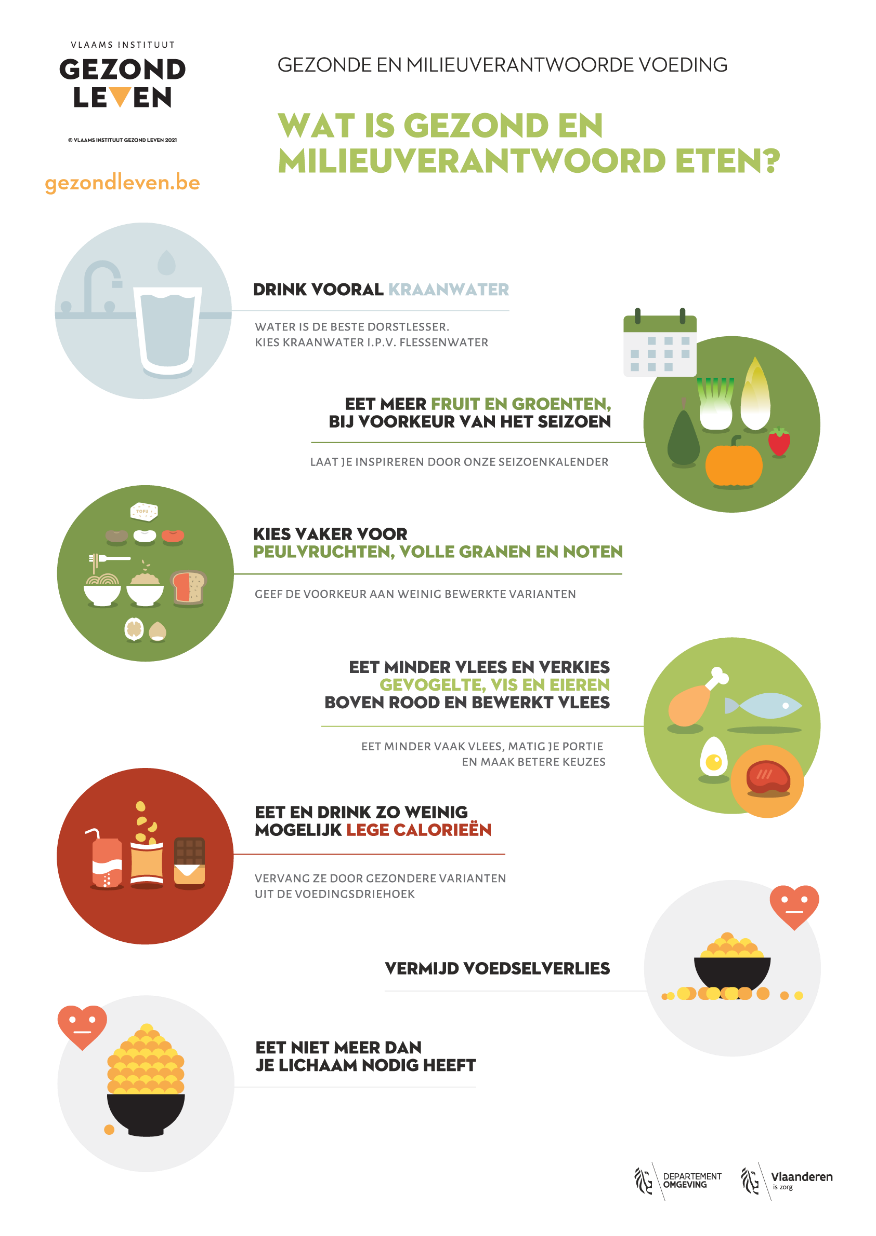 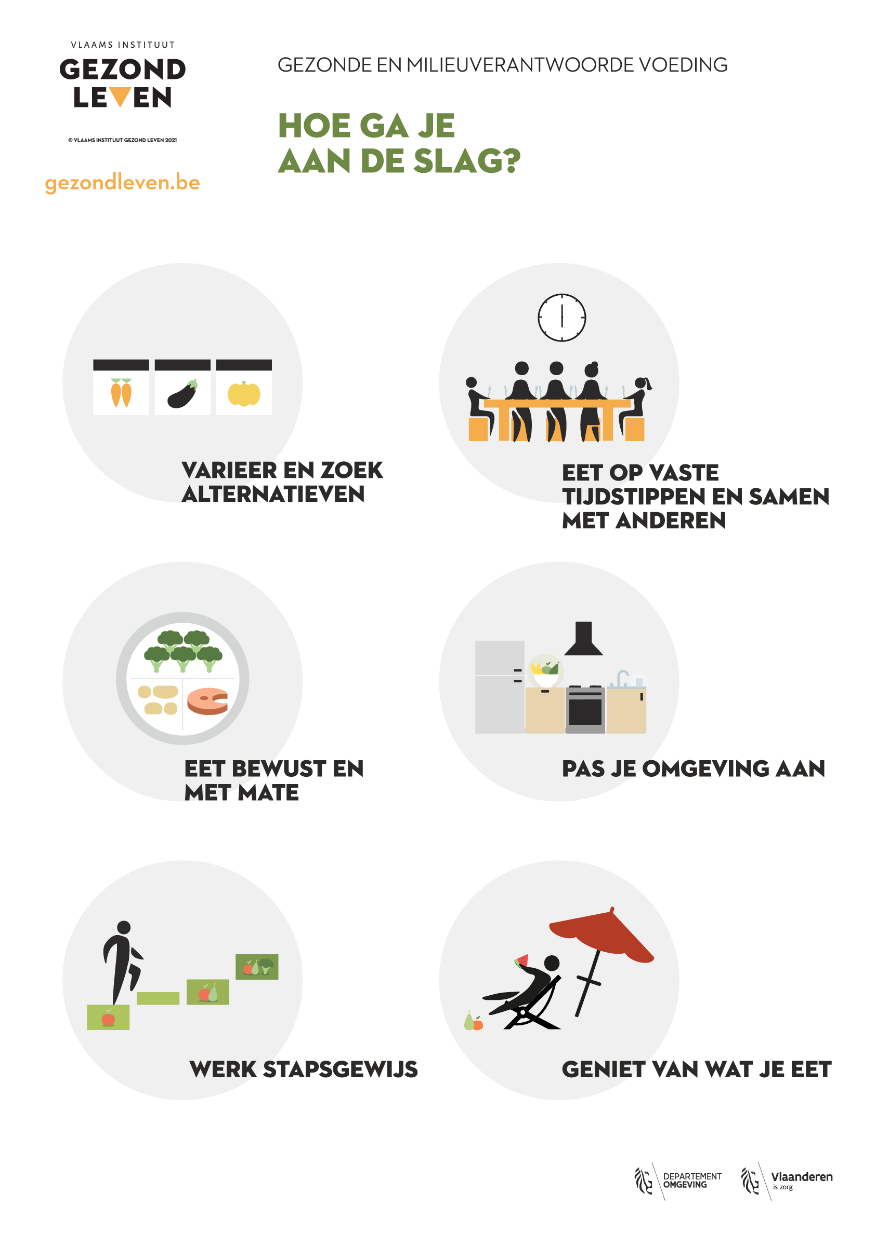 [Speaker Notes: De eerste tips gaan over wat gezonde en milieuverantwoorde voeding is, en de andere tips zetten je op weg om aanpassingen te doen in je voedingspatroon. En we hebben van beide een animatiefilmpje die de tips verduidelijken. Dit zijn filmpjes die ook op school kunnen gebruikt worden en te vinden zijn op onze website.]
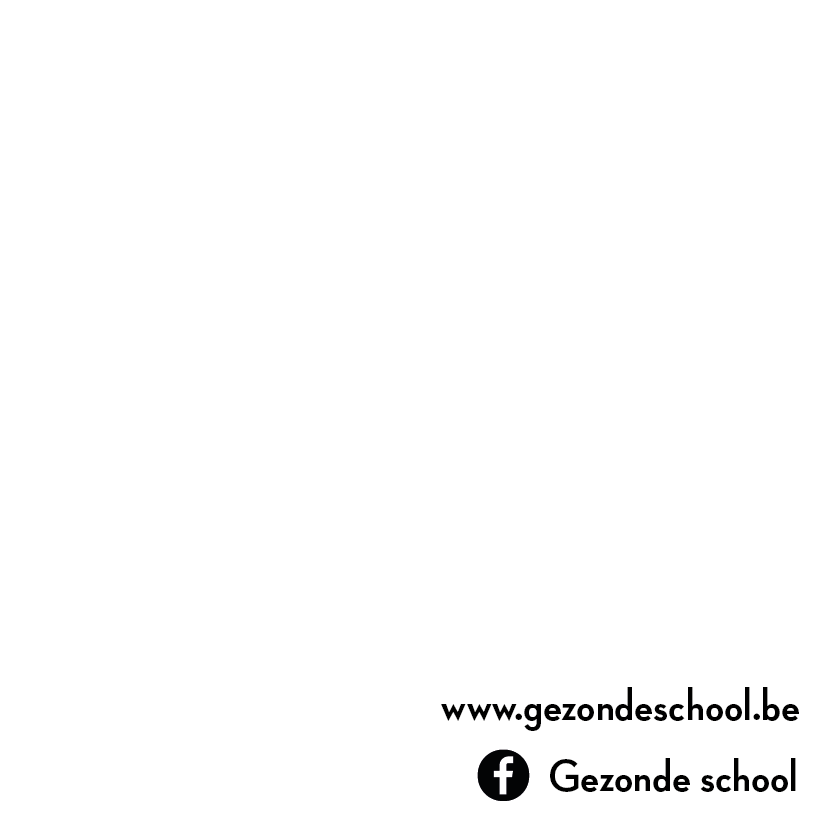 4
Voedingsbeleid op school
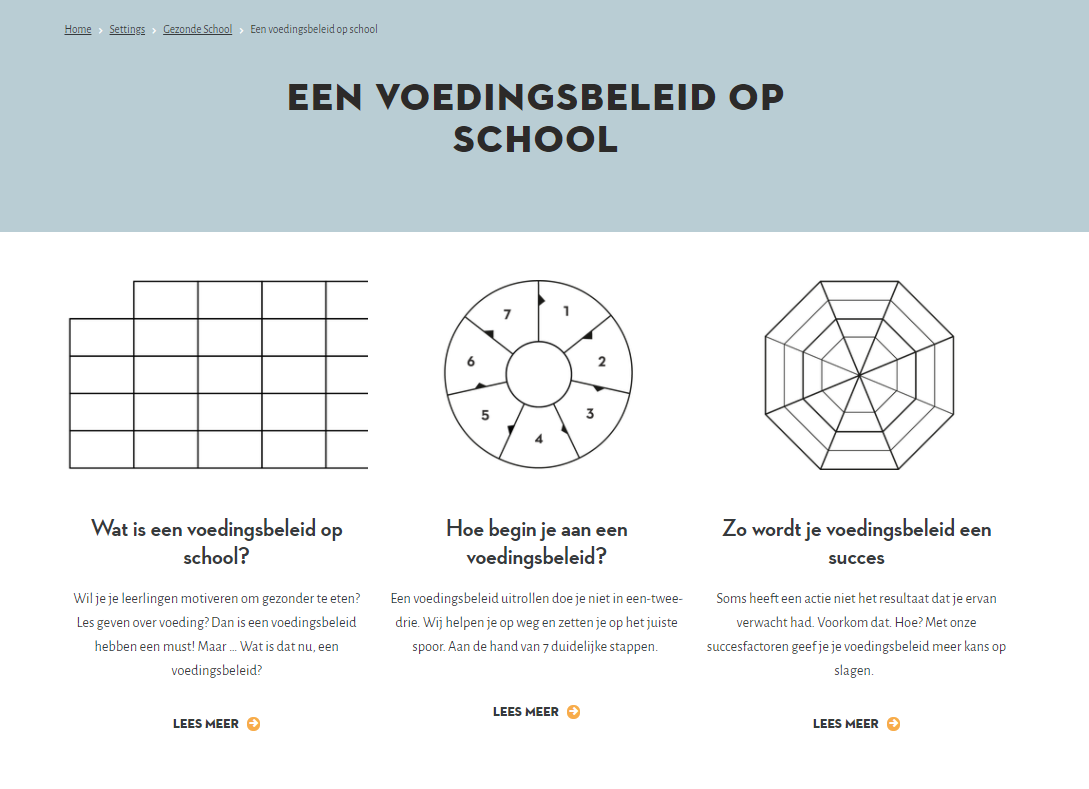 16/11/2021
Op weg naar een voedingsbeleid - stappenplan
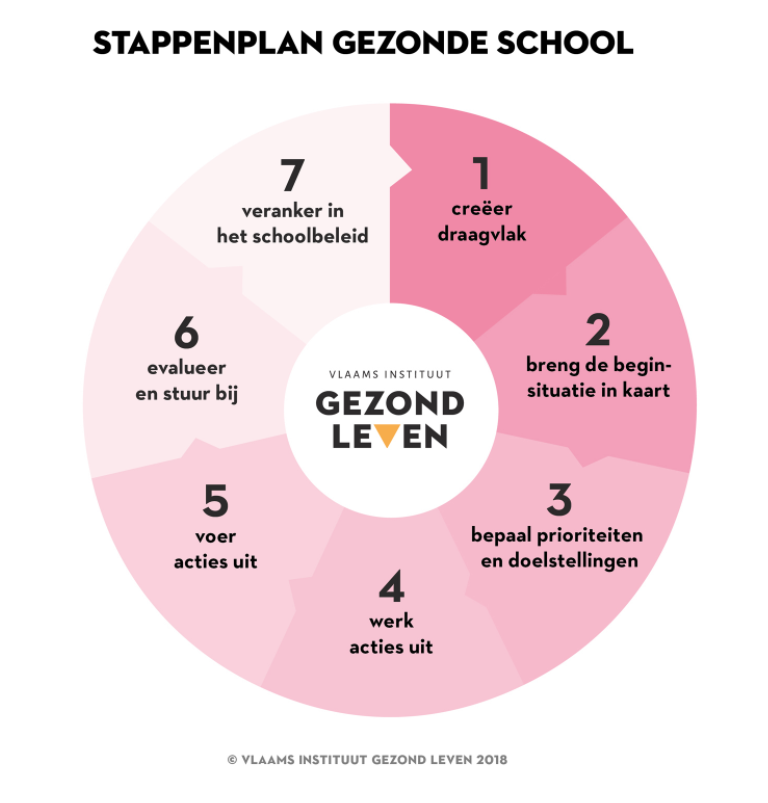 Meer info over het toepassen van elke stap: 

Op weg naar een voedingsbeleid | Gezond Leven
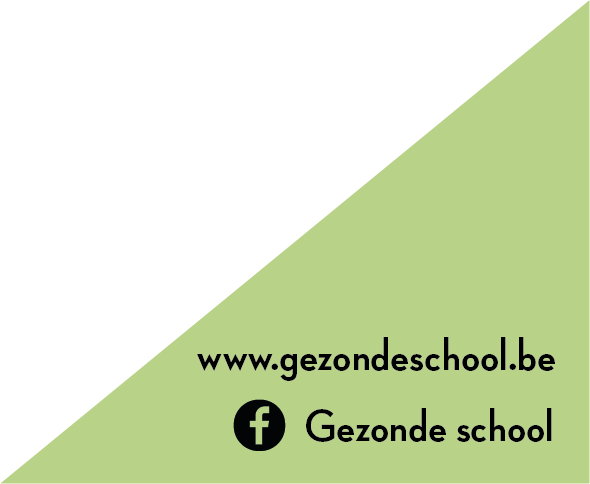 [Speaker Notes: Om tot een voedingsbeleid op school te komen is het belangrijk dat je stap voor stap te werk gaat en niet van vandaag op morgen bepaalde projecten/afspraken/acties rond voeding gaat invoeren zonder dat je draagvlak hebt, zonder dat je weet in hoeverre die relevant zijn voor de specifieke situatie op school, … Stap voor stap een voedingsbeleid opzetten toegepast voor een specifieke school kan je doen aan de hand van het stappenplan van gezonde school; 

Stap 1 – Creëer draagvlak 
Wanneer je start met het uitwerken van een voedingsbeleid is het belangrijk dat je eerst draagvlak creëert. Want met een beetje steun krijg je zoveel meer gedaan. Lees meer over hoe je precies draagvlak creëert. 

Om draagvlak te creëren kan je bv. onze materialen over de voedingsdriehoek  (komen straks nog verder aanbod) op verschillende manieren inzetten. Laat leerkrachten bijvoorbeeld de e-learning over de voedingsdriehoek doorlopen om de principes van gezonde voeding onder de knie te krijgen. Toon het filmpje van de voedingsdriehoek op een ouderavond of schoolfeest om ouders te enthousiasmeren. Hang affiches van de voedingsdriehoek op in de schoolrefter en affiches rond dranken en tussendoortjes aan de automaat. Zo help je kinderen de juiste keuzes te maken. Laat kleuters de kleurplaat van de voedingsdriehoek inkleuren en meenemen naar huis of organiseer een opleiding rond gezonde schoolmaaltijden voor het keukenpersoneel. 

Stap 2 – Breng huidige acties rond voeding op school in kaart 
Misschien biedt je school al gezonde gerechten of tussendoortjes aan. Fijn! In stap twee breng je die in kaart. Met behulp van de gezondheidsmatrix (ga ik straks verder op in gaan) lijst je op welke acties rond voeding jullie al organiseren op school. Je kan er ook voor kiezen om een matrix in te vullen alleen voor het dranken- en tussendoortjesbeleid, waterbeleid of het fruitbeleid op school. 
Wil je specifiek werken aan het aanbod van bijvoorbeeld dranken en tussendoortjes, schoolmaaltijden en broodjes? Maak dan gebruik van deze checklists: 

Checklist drankenaanbod in de basisschool 
Checklist drankenaanbod in de secundaire school 
Checklist tussendoortjes in de basisschool en secundaire school 
Checklist warme schoolmaaltijden 


Indicatorenbevraging 
Heb je deelgenomen aan de indicatorenbevraging 2019? Op het einde van de vragenlijst kon je jouw antwoorden opslaan in een pdf-bestand. Dit overzicht kan je nu gebruiken om het gezondheidsbeleid verder op punt te stellen. 


Stap 3 – Bepaal prioriteiten en doelstellingen 
Alle acties rond voeding in kaart gebracht? Check! Dan is het bepalen van prioriteiten en doelstellingen de volgende belangrijke stap. Gebruik hiervoor de gezondheidsmatrix

Stap 4 – Werk een actieplan rond voeding uit 
Is de beginsituatie in kaart gebracht? Zijn de prioriteiten bepaald en de doelstellingen rond voeding opgesteld? Top! Tijd om alles wat meer tastbaar te maken en concrete acties voor het voedingsbeleid op school te bedenken. Lees hier hoe je een actieplan uitwerkt.


Stap 5 – Voer het actieplan rond voeding uit 
Met een actieplan moet je natuurlijk iets doen. Zo gezegd, zo gedaan? Lees hier hoe je een actieplan uitvoert.


Stap 6 – Evalueer en stuur bij 
Door je acties te evalueren, ontdek je wat werkt en wat niet. Zo kan je het in de toekomst nóg beter aanpakken. Gebruik de analyse van de beginsituatie als uitgangspunt.  
Bracht je de beginsituatie in kaart via de checklist voor dranken en tussendoortjes, broodjes of schoolmaaltijden? Dan kan je waarschijnlijk hetzelfde instrument gebruiken voor de evaluatie. Nam je deel aan de indicatorenbevraging? Neem dan de volgende keer opnieuw deel om je evolutie te zien. 
Lees hier meer over hoe je je voedingsbeleid kan evalueren.


Stap 7 – Veranker in het schoolbeleid 
Het voedingsbeleid op school is geen eiland: het moet echt deel uitmaken van het schoolbeleid. Leg daarom zo veel mogelijk linken tussen verschillende gezondheidsthema’s. Zo heeft de voedingsdriehoek bijvoorbeeld een broertje: de bewegingsdriehoek. Wanneer je acties opzet rond voeding kan je ook aandacht besteden aan beweging en lang stilzitten door de voedingsdriehoek en de bewegingsdriehoek aan elkaar te linken, door actieve werkvormen te gebruiken. Leg ook de link met mentale gezondheid. Zo heeft gezonde voeding en beweging een positieve invloed op de geestelijke gezondheid van leerlingen.]
VRAAG
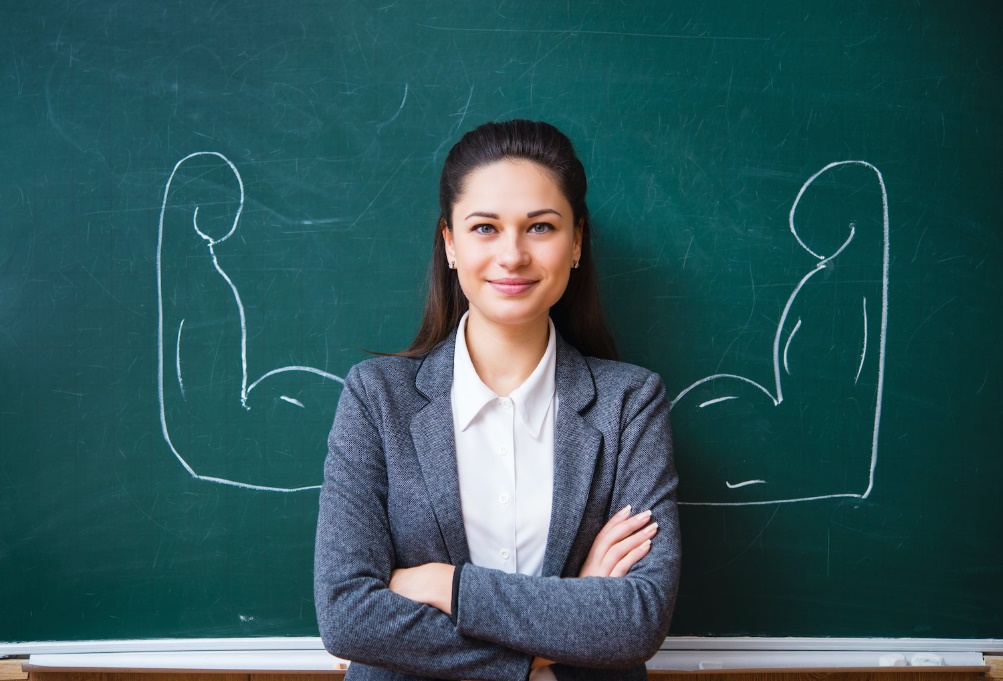 Welke concrete acties kan een schoolteam ondernemen om te werken rond het thema voeding?
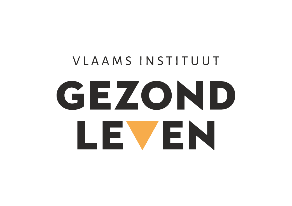 Ga naar www.menti.com en gebruik de code  5796 8816
[Speaker Notes: We gaan nu even dieper in op het bepalen en uitwerken van acties om te komen tot een voedingsbeleid op school. En daarvoor luister ik graag eens aan welke concrete acties dat jullie denken dat een schoolteam kan ondernemen om te werken rond het thema voeding.  

Om jullie antwoorden te geven mag je naar www.menti.com gaan (op je smartphone of pc), en de code ingeven die hier op de slide vermeld staat. En, dan mag je één of meerdere antwoorden ingeven op deze vraag. 

Stel, dit was een brainstorm op een school. Ik zie hier allemaal goeie acties om rond voeding te werken op school, dus je zou goedbedoeld kunnen zeggen: “OK, we beginnen er aan!”. Maar, losse acties zonder kader, daarmee maak je geen beleid. Want bij een voedingsbeleid is het belangrijk dat je inzet op een mix van strategieën. En als je gewoon met losse acties begint, dan heb je geen idee op welke strategieën je inzet, en welke je misschien vergeet.]
Gezondheidsmatrix
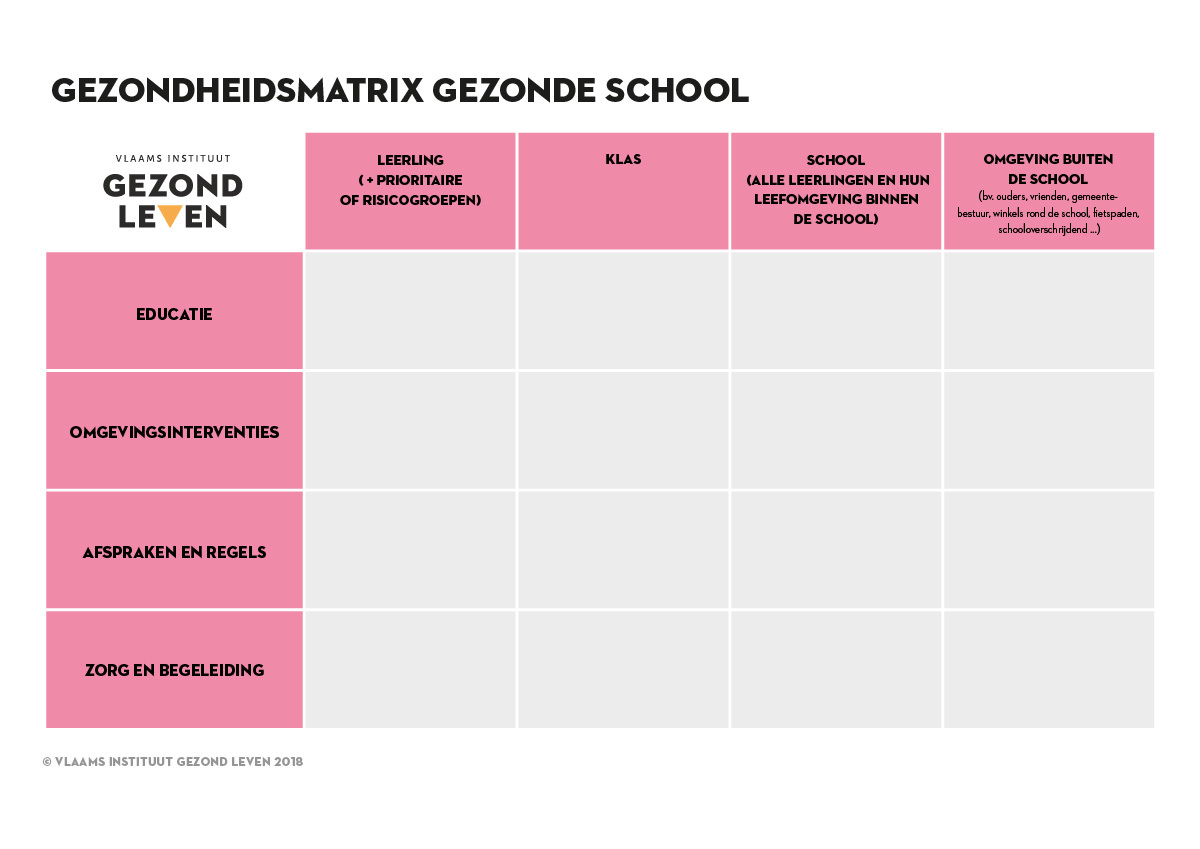 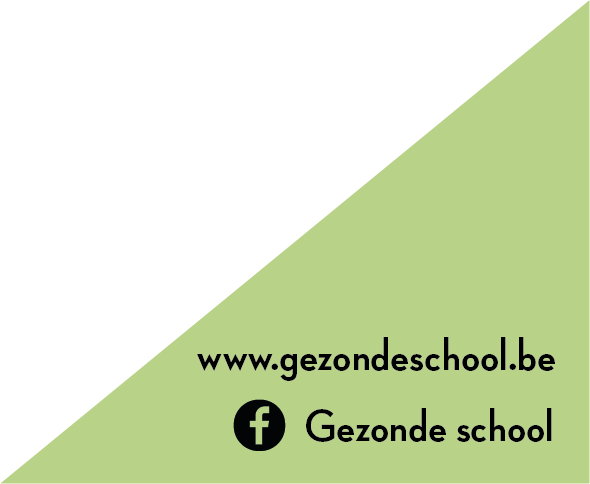 [Speaker Notes: Eenmalige acties zijn onvoldoende voor een duurzaam effect op de gezondheid. Het geheim zit ’m in een gezonde mix van acties. Een sterk beleid zet in op een mix van vier strategieën: educatie, omgevingsinterventies, afspraken & regelgeving en zorg & begeleiding. 

De gezondheidsmatrix helpt je om al die losse initiatieven te verwerken in een samenhangend beleid. Het is een schematische voorstelling van de verschillende strategieën en niveaus waarmee je rekening moet houden in je beleid. Uitgangspunt bij het uitbouwen van een gezondheidsbeleid, en dus ook een voedingsbeleid, is dat we willen werken met verschillende strategieën (die strategieën staan in de linkerkolom). Strategieën die zich situeren op verschillende niveaus (die niveaus staan in de bovenste rij). 

Onder de strategie educatie verstaan we alle activiteiten die de school neemt om leerinhouden (kennis, vaardigheden, attitudes) over voeding actief aan te brengen. Aantal voorbeelden geven uit de woordenwolk die educatie over voeding illustreren, en aangeven op welk niveau ze zich bevinden. (Bv. gezonde en milieuverantwoorde voeding komt als thema aan bod in verschillende jaren en vakken, leraren hebben een nascholing gevolgd m.b.t. voedingsbeleid op school, ouders worden geïnformeerd over voeding, klasgesprekken met individuele of groepjes leerlingen, klas- en schoolactiviteiten rond voeding). 

De strategie ‘omgevingsinterventies’ omvat aanpassingen in de fysieke of sociale schoolomgeving, met als doel het creëren van een gezonde leer- en leefomgeving. Aantal voorbeelden geven uit de woordenwolk die omgevingsinterventies illustreren, en aangeven op welk niveau ze zich bevinden. (bv. schoolinfrastructuur en – inrichting zoals mogelijkheid hebben om gezonde voeding aan te bieden of een gezellige eetzaal waar leerlingen graag eten, gezond aanbod van dranken, tussendoortjes, middagmaal, …;  Voorbeeldfunctie van het personeel, de waterfles en de appel die op de bureau van de leerkracht staat.)

De 3de strategie gaat over afspraken en regels die gemaakt worden over voeding, zowel informele afspraken als afspraken die opgenomen worden in het school- en arbeidsreglement. Aantal voorbeelden geven uit de woordenwolk die afspraken en regels illustreren, en aangeven op welk niveau ze zich bevinden. Maak eerder stimulerende dan beperkende afspraken. Bv. leerlingen mogen hun flesje water/drinkfles vullen aan de kraantjes in de klas. Da’s een leukere afspraak dan wanneer iets verboden wordt. Zorg voor transparante procedures en een consequente houding van het team.

En dan de strategie zorg en begeleiding, dat zijn alle activiteiten die de school en haar onderwijspartners (bv. CLB) nemen voor leerlingen die het extra nodig hebben. Aantal voorbeelden geven uit de woordenwolk die zorg & begeleiding illustreren, en aangeven op welk niveau ze zich bevinden. Bv. vroegdetectie: tijdig opmerken wanneer het met een leerling niet goed gaat; vroeginterventie: maatregelen nemen om leerlingen met een gezondheidsprobleem optimaal te laten participeren op school en -als dit niet volstaat- door het opzetten van een begeleidingstraject. 

 Als er geen voorbeelden zijn, voorbeelden uit de voorbeeldmatrix geven.

-------
Individuele leerling;  individuele leerlingen of groepjes leerlingen vb. groepje vluchtelingen. Prioritaire of risicogroepen
Klas: Binnen 4 muren van de klas
School: alles op schoolniveau
Buiten de school: Samenwerking met schoolnabije en externe partners; Communicatie met ouders; Deelname aan gezondheidsacties in de lokale gemeenschap]
GEZONDHEIDSMATRIX
Waarvoor gebruiken?
Inventarisatie van de bestaande schoolwerking rond voeding

Overzicht maken van acties die (naast hetgeen de school al doet) noodzakelijk zijn voor een kwaliteitsvolle werking rond voeding. 

Per thema (bv. voeding) of subthema (bv. dranken en tussendoortjes) invullen

Gezondheidsbeleid = meerdere thematische matrixen
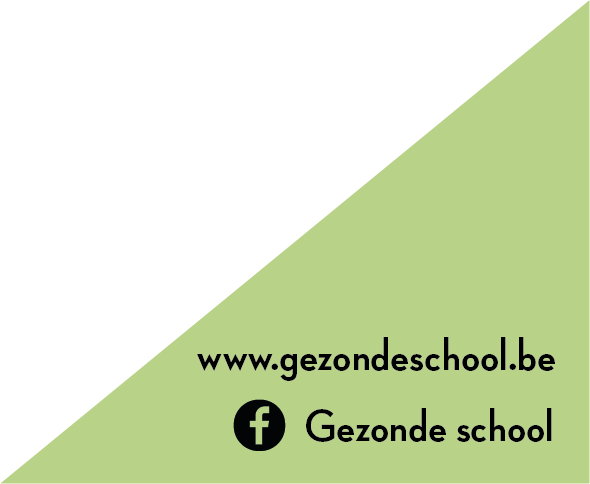 [Speaker Notes: Samengevat, waarvoor gebruik je de gezondheidsmatrix? Om eerst en vooral in kaart te brengen wat jullie al doen rond voeding. En vervolgens zal je zien op welke strategieën je nog te weinig inzet, en waarrond je dus nog acties moet opzetten. Je kan de matrix invullen per thema (voeding) of per subthema (vb. enkel voor dranken en tussendoortjes). Dat is voor een voedingsbeleid. Nu, voor een gezondheidsbeleid heb je niet enkel een ingevulde matrix nodig over voeding, maar ook over de andere gezondheidsthema’s.]
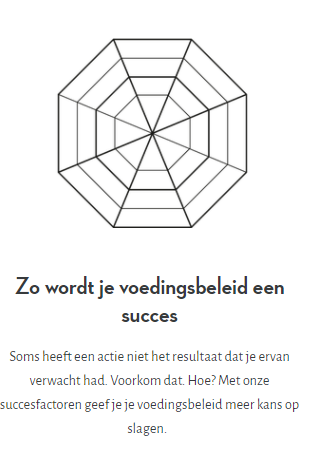 Leerlingenparticipatie
Deskundigheid
Samenwerking
Met ouders
Met extern partners, o.a. gemeentes
Ondersteuning | Gezond Leven
Succesfactoren voor een voedingsbeleid | Gezond Leven
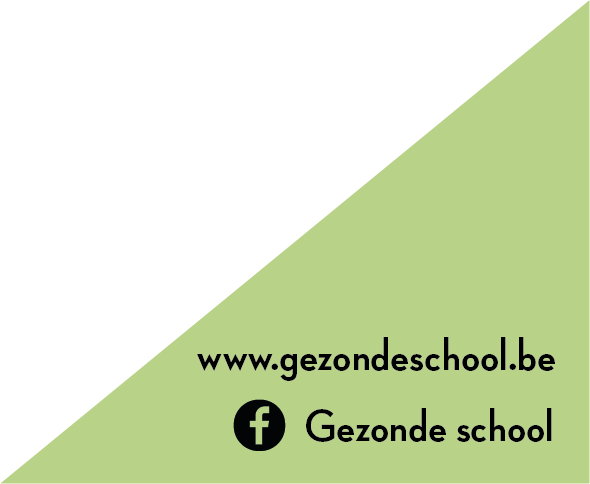 Externe partners gezondheidsbeleid | Gezond Leven
[Speaker Notes: Scholen gaan vaak heel gemotiveerd aan de slag om het aanbod en de afspraken rond voeding op school te verbeteren. Maar soms loopt het niet zo vlot of botsen de acties op weerstand van ouders of leerlingen. Wat geeft het voedingsbeleid op school meer kans op slagen? We onderscheiden daarvoor enkele succesfactoren, zoals het actief betrekken van leerlingen en hun ouders en samenwerking met externe partners.]
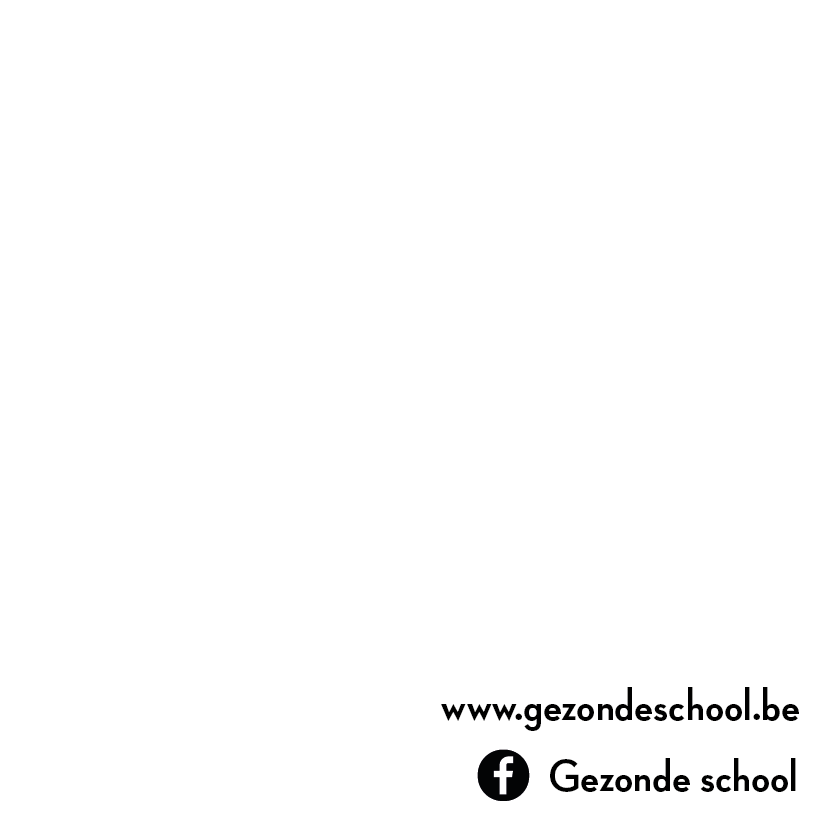 Voedingsbeleid op schoolWelke rol kan een lokaal bestuur opnemen?
[Speaker Notes: En dan zijn we gekomen aan het ‘voedingsbeleid op school’. Dus, hoe kan je op school inspelen op die factoren die we daarnet overlopen hebben, zodat kinderen en jongeren in een omgeving zitten die hen aanleert of stimuleert om gezonde voedingskeuzes maken.]
Samenwerking met andere beleidsdomeinen: een win-win!
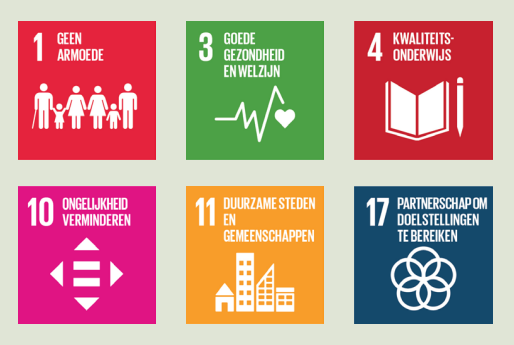 [Speaker Notes: Samenwerking met andere beleidsdomeinen zorgt voor een win-win! 

Dit is vaak ook opgenomen in het bestuursakkoord van een gemeente. En is ook terug te vinden in het strategisch plan ‘De Vlaming leeft gezonder tegen 2025’ en het is ook doelstelling 17 van de duurzame ontwikkelingsdoelstellingen. 

Er kunnen ook samenwerkingen opgezet worden met andere externe partners zoals het Logo, het Centrum voor geestelijke gezondheidszorg (CGG), de Pedagogische Begeleidingsdiensten of Moev (De vroegere Stichting Vlaamse Schoolsport).]
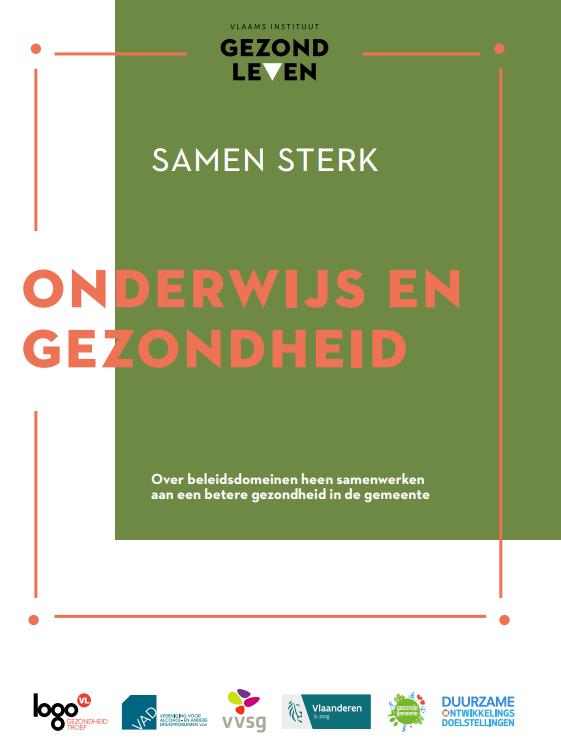 Onderwijs-en-gezondheid.pdf (gezondleven.be)
Gezonde Gemeente: een gezondheidsbeleid in je gemeente | Gezond Leven
Vlaamse Logos | (vlaamse-logos.be)
[Speaker Notes: Het lokaal bestuur is nauw verbonden met het onderwijs in de gemeente of stad. Als aanbieder van gemeentelijk onderwijs, of als ondersteuner van het lokale onderwijs (vanuit het flankerende onderwijsbeleid). 

De instrumenten van Gezonde Gemeente, de gezondheids- of welzijnsmedewerker en partners uit de gezondheids- en welzijnssector (vb. het Lokaal Gezondheidsoverleg of Logo) kunnen het lokaal bestuur alvast ondersteunen (om het flankerende onderwijsbeleid verder vorm te geven en zo) te komen tot gezondere leerlingen, studenten en personeelsleden in de gemeente. En ook omgekeerd vanuit het domein ‘flankerend onderwijsbeleid’ én ‘Brede School’ kan de gemeente bijdragen aan de doelstelling van gezondere inwoners. Een duidelijke winwinsituatie dus! 

De preventieve gezondheidssector ontwikkelde de voorbije jaren heel wat nuttige preventiemethodieken die zowel het lokaal bestuur als andere publieke en private organisaties ondersteunen om een integraal gezondheidsbeleid uit te werken. Met Gezonde Gemeente biedt het Logo (Lokaal Gezondheidsoverleg) Steden en Gemeenten (VVSG), ondersteuning aan lokale besturen voor een integraal preventief gezondheidsbeleid. Het lokale onderwijsbeleid haalt hier mee winst uit.

Als lokaal bestuur kan je bij je Logo terecht voor coaching over een beleidsmatige aanpak van een preventief gezondheidsbeleid. Van een goede analyse van de beginsituatie over het bepalen van prioriteiten en doelstellingen, het uitwerken en uitvoeren van acties tot het evalueren en bijsturen ervan. Ze geven je ook advies over projecten, materialen en potentiële partners. De scholen in jouw gemeente kunnen inzetten op een preventief gezondheidsbeleid. Ze kunnen hiervoor aan de slag met de materialen van Gezonde School. Gezonde School hanteert dezelfde principes als Gezonde Gemeente, wat ervoor zorgt dat de afstemming tussen het lokaal bestuur en de school gemakkelijk verloopt. 

Gezond Leven ontwikkelde een fiche waarmee we jou en je collega’s inspireren om gezondheid op een meer integrale manier op te nemen in het gemeentelijke meerjarenplan of later in een aanpassing ervan. Dat kan je doen door gemeenschappelijke doelstellingen te formuleren die je acties meer slagkracht en legitimiteit geven. Met gezamenlijke doelstellingen versterk je de werking van de verschillende betrokken beleidsdomeinen.]
VRAAG
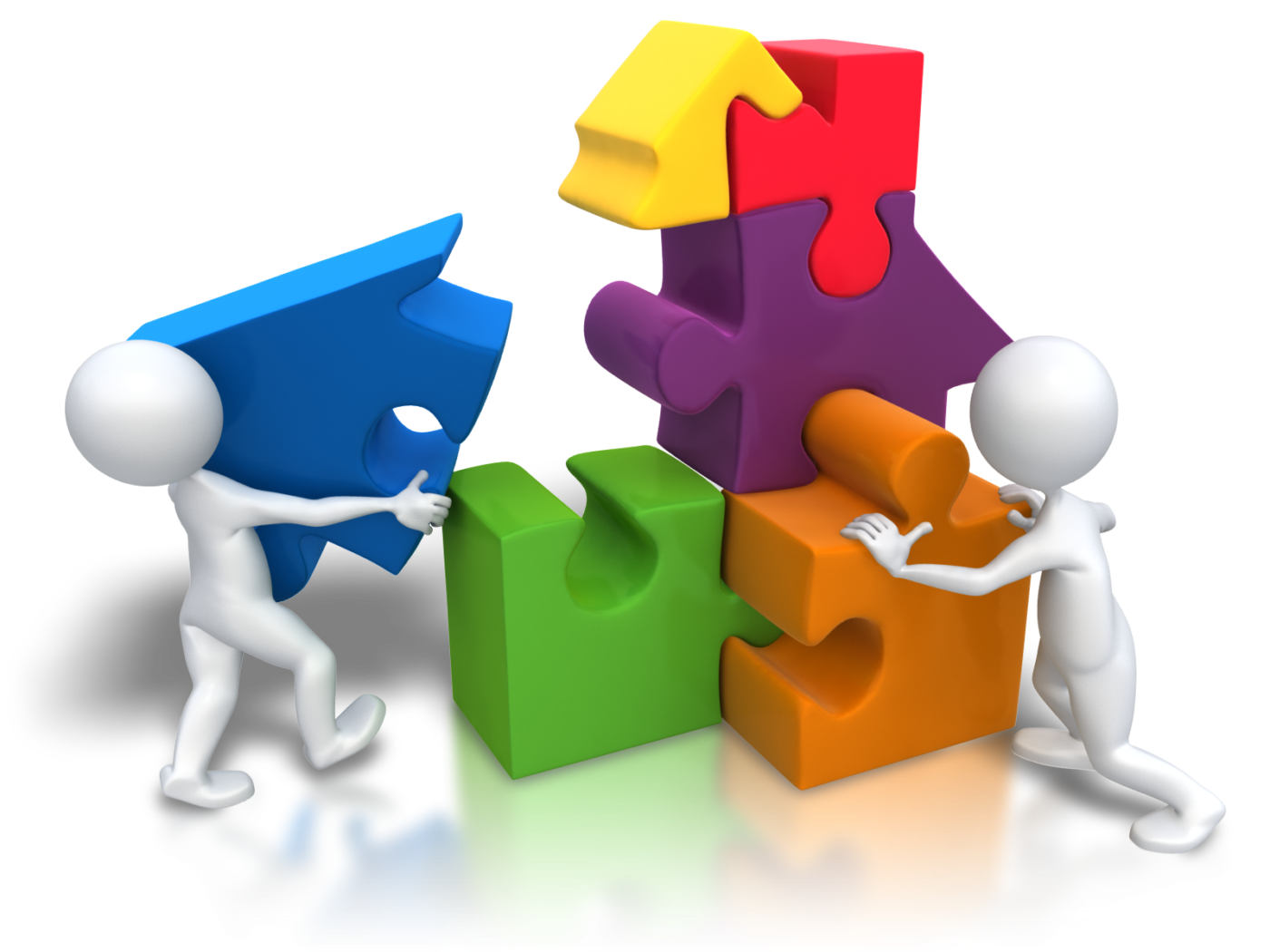 Hoe kan je als lokaal bestuur samenwerken met de gezondheidsmedewerker in het kader van een gezondheidsbeleid of voedingsbeleid op school?
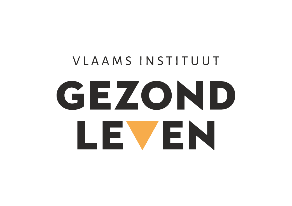 Ga naar www.menti.com en gebruik de code 1570 2092
[Speaker Notes: Graag denk ik nog eens met jullie na over welke rol een lokaal bestuur of gemeente kan opnemen bij het samenwerken rond een voedingsbeleid op school
Je mag daarvoor opnieuw naar www.menti.com surfen en deze keer de code 1570 2092 gebruiken om een antwoord te geven op deze vraag.]
Hoe kan je samenwerken met de gezondheidsmedewerker in het kader van een gezondheidsbeleid of voedingsbeleid op school?
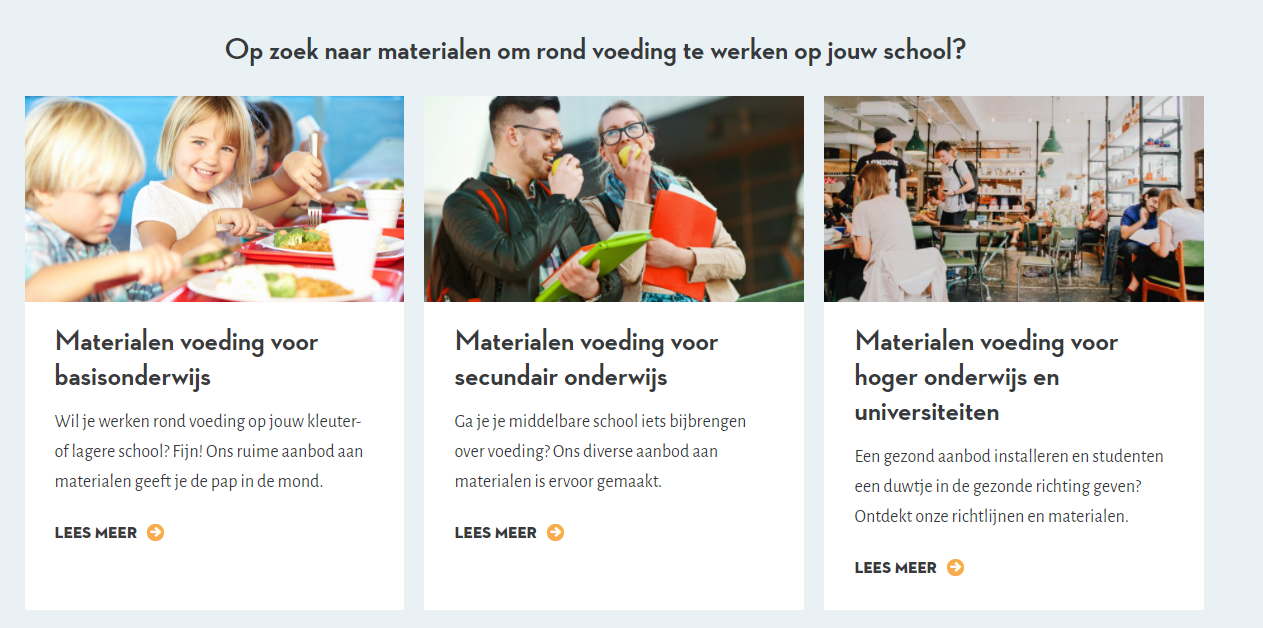 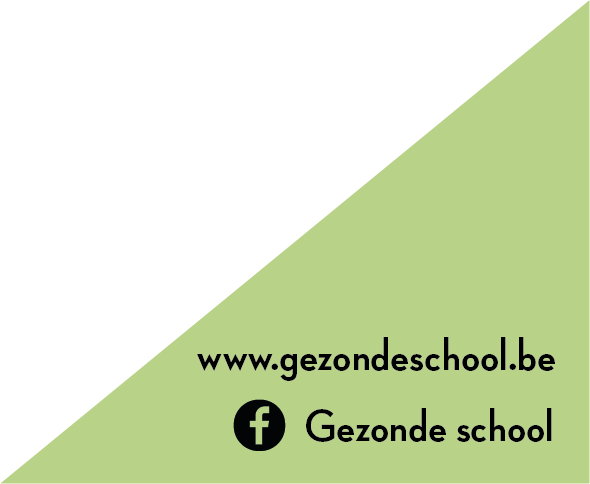 Een voedingsbeleid op school | Gezond Leven
[Speaker Notes: Samen met de gezondheidsmedewerker kan je werken aan een gezond flankerend onderwijsbeleid dat inzet op die belangrijke mix van acties (zowel op het vlak van educatie, omgevingsinterventies, afspraken & regels en zorg & begeleiding). Wat kan de gezondheidsmedewerker voor jouw scholen betekenen? En hoe kan jij de scholen verder ondersteunen en aanmoedigen om in te zetten op gezondheid? 

In wat volgt geef ik alvast wat inspiratie mee, hoe met de materialen van gezond leven rond de verschillende strategieën kan gewerkt worden.]
Educatie
Informeer scholen over het belang van gezonde en milieuverantwoorde voeding - op basis van de voedingsdriehoek - voor kinderen en jongeren.

Motiveer scholen om aan de slag te gaan met de leerlijn voeding. Dit praktische hulpmiddel helpt het hele schoolteam om lesinhouden en educatieve materialen te kiezen en om onderling af te stemmen welke lessen rond voeding in welke vakken of welk leerjaar aan bod kunnen komen.
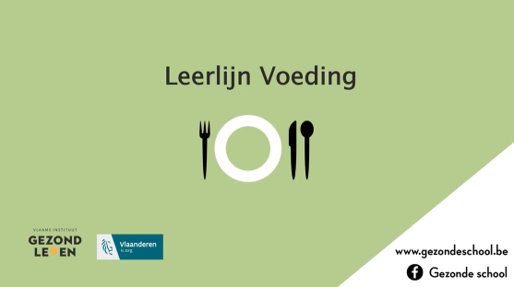 Educatie
Informeer leerkrachten uit het basisonderwijs over het educatief pakket ‘Lekker gezond!’. Dat zit vol kant-en-klare materialen die leerlingen vertrouwd zullen maken met de voedingsdriehoek. 

Om de smaakontwikkeling bij kleuters en leerlingen uit de 1ste graad van het lager onderwijs te stimuleren, is er het educatieve project ‘de Proefkampioen’. Kinderen aanmoedigen om water te drinken? Dat kunnen scholen doen met ‘de Waterpas’.

Informeer leerkrachten uit het secundair onderwijs over informatiedossiers rond specifieke voedingsthema’s (reclame, suiker, energydranken, de voedingsdriehoek, ..). Die staan vol nuttige basisinformatie en handige instrumenten waarmee je een boeiende les samenstelt. 

…
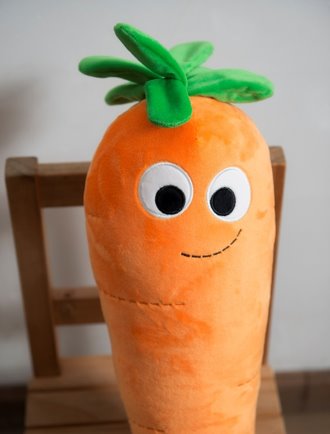 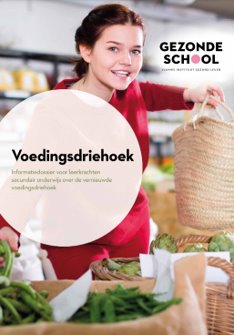 Omgevingsinterventies
Sensibiliseer directies op het scholenoverleg over het belang van een gezond voedingsaanbod op school. Breng hen op de hoogte dat er ook vanuit de Vlaamse overheid wat beweegt om te streven naar een gezonder voedingsaanbod op school: de engagementsverklaring rond gezonde dranken en tussendoortjes en het charter voor gezonde, evenwichtige en duurzame schoolmaaltijden.

Moedig (bijzonder) secundaire scholen aan om deel te nemen aan Snack & Chill. Met dit project ga je stap voor stap naar een gezellige en gezonde snackbar op school.
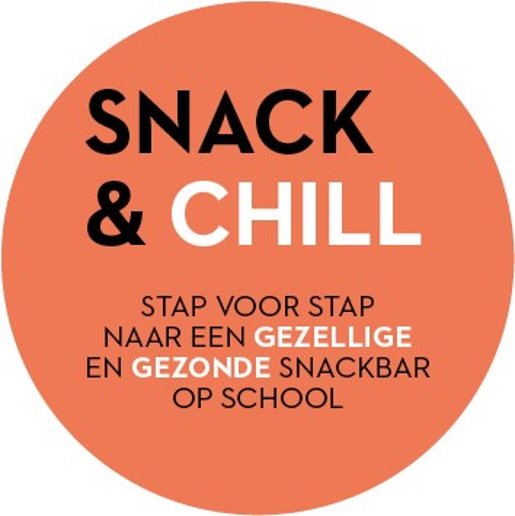 [Speaker Notes: De gemeente kan deelnemende scholen ondersteunen op financieel (nl. subsidies voor het aanbieden van gezonde dranken en tussendoortjes) en logistiek of administratief vlak (bv. transport regelen van leverancier naar de scholen, gezamenlijke bestellingen regelen, inschrijvingen op zich nemen, …).]
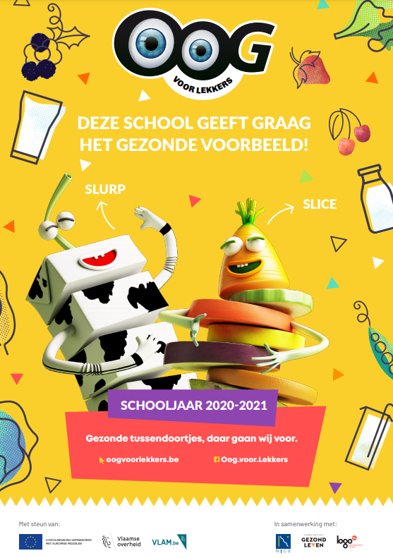 Omgevingsinterventies
Moedig basisscholen (en BuSO) aan om deel te nemen aan ‘Oog voor Lekkers’. Dit is een project rond groenten, fruit en/of melk op school. Het principe is eenvoudig: op een vaste dag in de week eten de leerlingen samen een lekker stuk fruit/groente en/of drinken ze een glas melk als tussendoortje. De gemeente kan deelnemende scholen ondersteunen op administratief (bv. subsidieaanvraag indienen voor alle scholen in de gemeente) en logistiek vlak (bv. transport regelen van leverancier naar de scholen).
Omgevingsinterventies
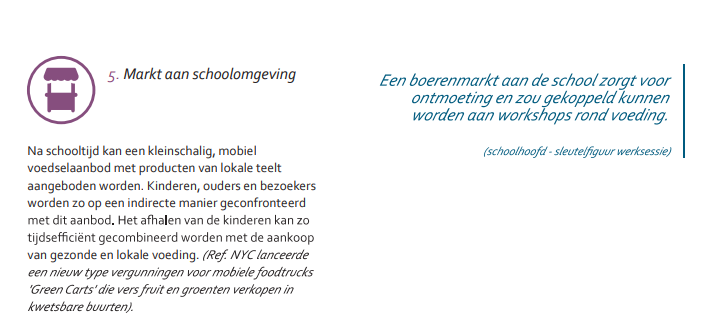 20211008_Rapport Voedselomgevingen in kaart en beeld_AR-GL-Let Us.pdf (vlaanderen.be)
[Speaker Notes: 20211008_Rapport Voedselomgevingen in kaart en beeld_AR-GL-Let Us.pdf (vlaanderen.be)

Een voorbeeld van een interventie op het niveau buiten de school uit de studie “voedselomgeving in kaart en beeld” 

Deze studie had als doel om het concept 'gezonde en duurzame voedselomgevingen’ tastbaar te maken door voedselomgevingen in kaart en beeld te brengen voor twee lokale overheden, Gent en Sint-Truiden met een lokale voedselstrategie. Meer concreet wordt onderzocht hoe een fysieke voedselomgeving (de ruimtelijke aspecten) het voedingsgedrag van mensen beïnvloedt en hoe het beleid hierop kan inspelen. Er wordt in beeld gebracht welke stimulerende interventies ingezet kunnen worden om fysieke voedselomgevingen mee vorm te geven, waaronder deze interventie waar ook een link met het schoolbeleid wordt gemaakt.]
Afspraken en regels
Maak afspraken met de school over het voedingsaanbod, en voorzie gemeentelijke subsidies voor het aanbieden van gezonde schoolmaaltijden, gezonde broodjes, en gezonde dranken en tussendoortjes op school

Werk vanuit de gemeente samen met lokale fruitleveranciers om fruit aan te bieden op de scholen in de gemeente, eventueel in kader van het project Oog voor Lekkers of Snack & Chill

…
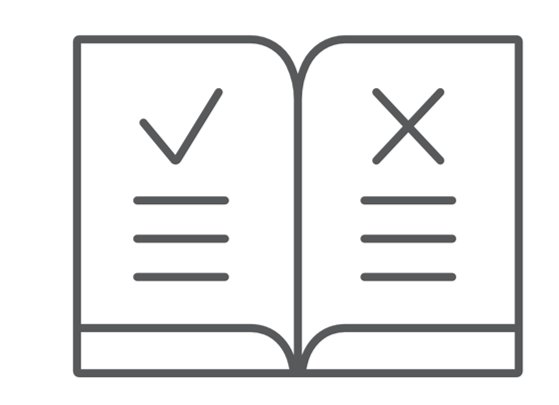 Zorg en begeleiding
Werk samen met diëtisten die individuele of groepssessies kunnen geven op school rond gezonde voeding en eetgedrag. Je Logo helpt je graag aan contactgegevens. 

…
Bedankt!
Jolien Plaete
Jolien.plaete@gezondleven.be